0800 88 22 88 | 09 373 4914
Find a BM in your area:
Business Managers
Auckland
Michelle O'Connell
Senior Business Manger 021 447 893 michelle.o'connell@fidelitylife.co.nz

Peter Warfield
New Business
newbusiness@fidelitylife.co.nz
Processing new applications Policy document issuing New business enquiries
Navigating Adviser Centre & Adviser Hub
Underwriting Support
newbusiness@fidelitylife.co.nz
Underwriting enquiries
Claims
claims@fidelitylife.co.nz
Existing claims enquiries New claims notifications Claims payments
Customer Administration
admin.services@fidelitylife.co.nz
Policy ownership changes Policy alterations
Illustrations on existing business Policy cancellations
Customer Care
customerservice@fidelitylife.co.nz
Policy enquiries
Updating customer details Premium payment enquiries
Customer Retention
retention@fidelitylife.co.nz
Customer retention Arrears and Lapse support Financial relief options
Group Insurance
grouprisk@fidelitylife.co.nz
Group new business quotes Group product enquiries Contract renewals
Commissions
commission@fidelitylife.co.nz
Commission enquiries
Adviser Care
advisercare@fidelitylife.co.nz
Agency enquiries
Policy ownership transfers
Apollo & Adviser Centre password resets
Onboarding queries
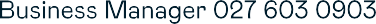 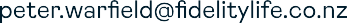 Kenny Kaushish
Business Manager 021 221 7682 kenny.kaushish@fidelitylife.co.nz
Waikato & Bay of Plenty
Darryl Fale
Business Manger 021 190 3948
darryl.fale@fidelitylife.co.nz
Manawatu, Taranaki &Taupo
Haylee Edwards
Business Manger 021 545 269
haylee.edwards@fidelitylife.co.nz

Hawkes Bay, Wellington & Marlborough
Senior Business Manager 021 976 121
Michelle Vaughan
Business Manager 021 370 062
michelle.vaughan@fidelitylife.co.nz
Queenstown
Kirsty Michell
Business Manager 021 229 7570
kirsty.Michell@fidelitylife.co.nz
Fidelity Life collateral
Available for download at
https://advisers.fidelitylife.co.nz/